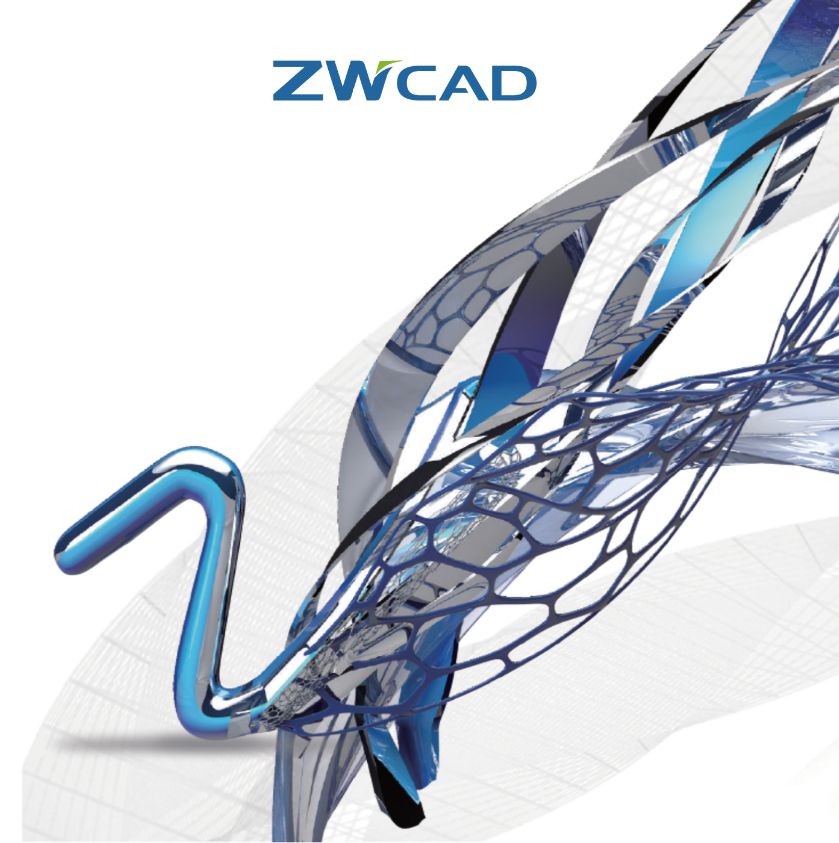 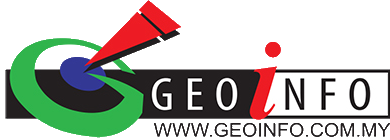 Overview Video
ZWCAD 2018
ZWCAD 2019
ZWCAD is a powerful, reliable and  DWG compatible CAD solution for worldwide users.
cadfocus
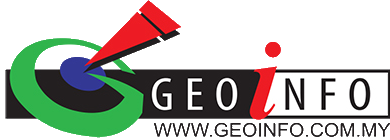 Compelling Reason to consider ZWCAD Software Solution
Great Cost SAVING $$$$ ( Software License & PC Hardware ) !!!
Ease of Use / Adaption (AutoCAD work alike)
Read / Write AutoCAD DWG (R14 - 2018) Format
Familiar User Interface : Classic / Ribbon
Programming Support : LISP, VBA, ZRX, .Net..
Flexible Perpetual Licensing : Permanent Standalone / Network
Large Established Client Base in Malaysia ( >900,000 Worldwide)
Affordable / Low System Requirements
International Copyright Assured !
More…
cadfocus
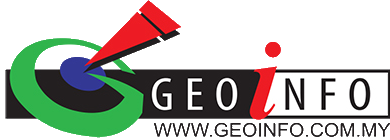 Users Reference
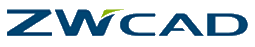 cadfocus
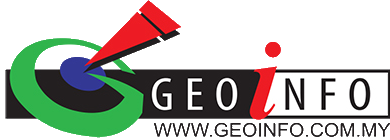 Users Reference
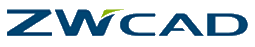 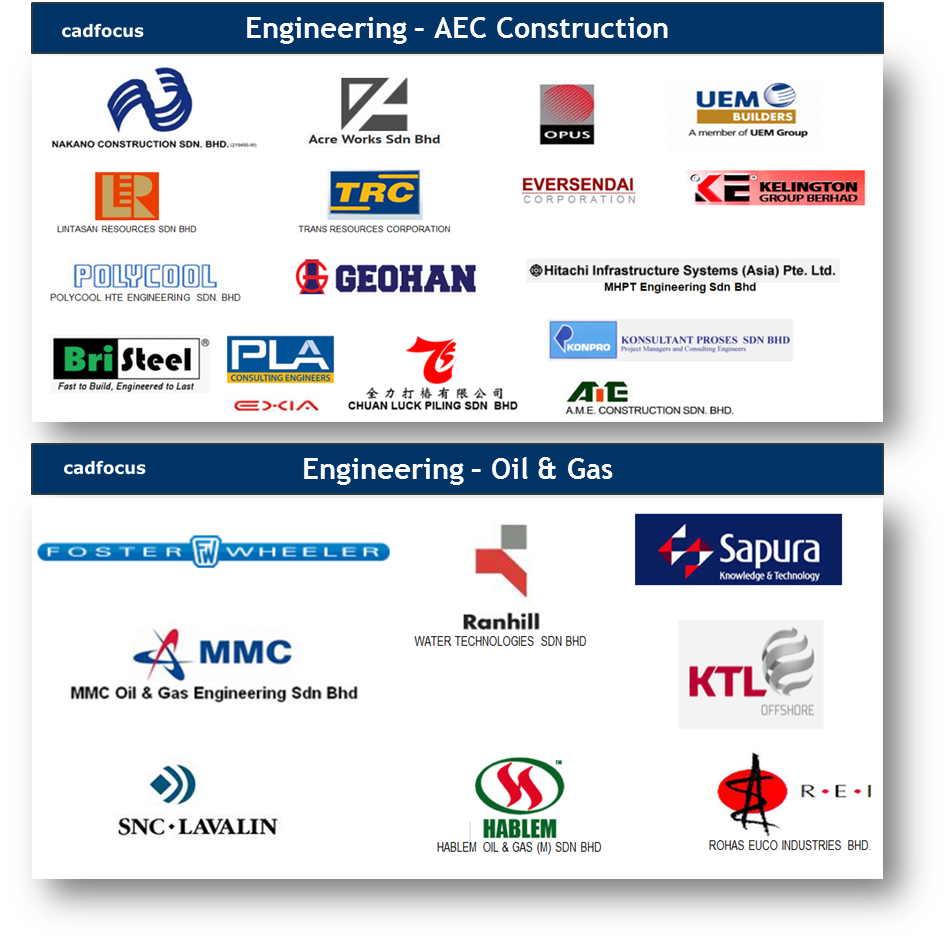 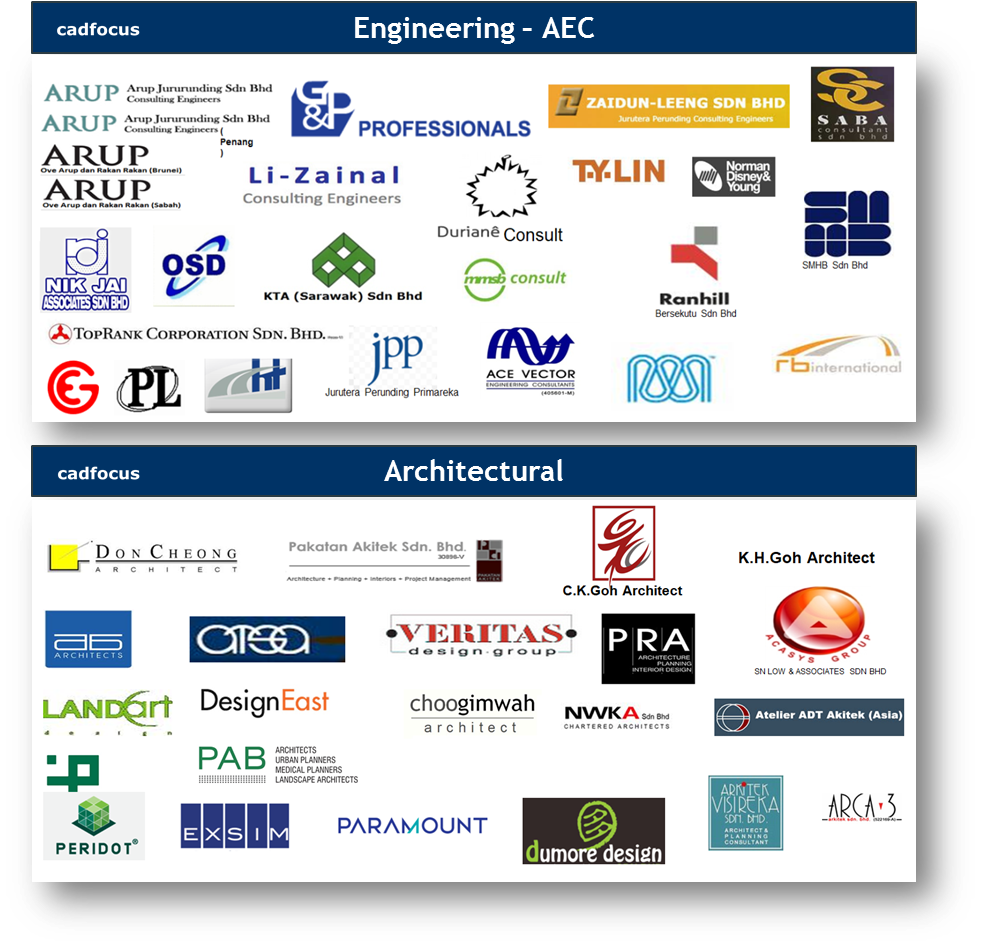 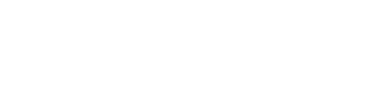 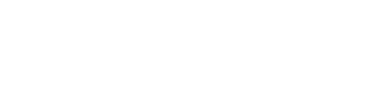 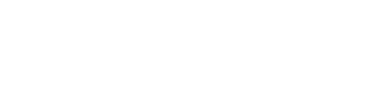 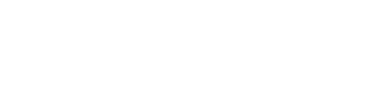 cadfocus
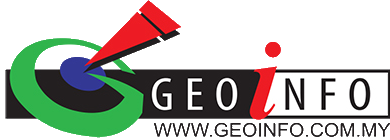 Users Reference
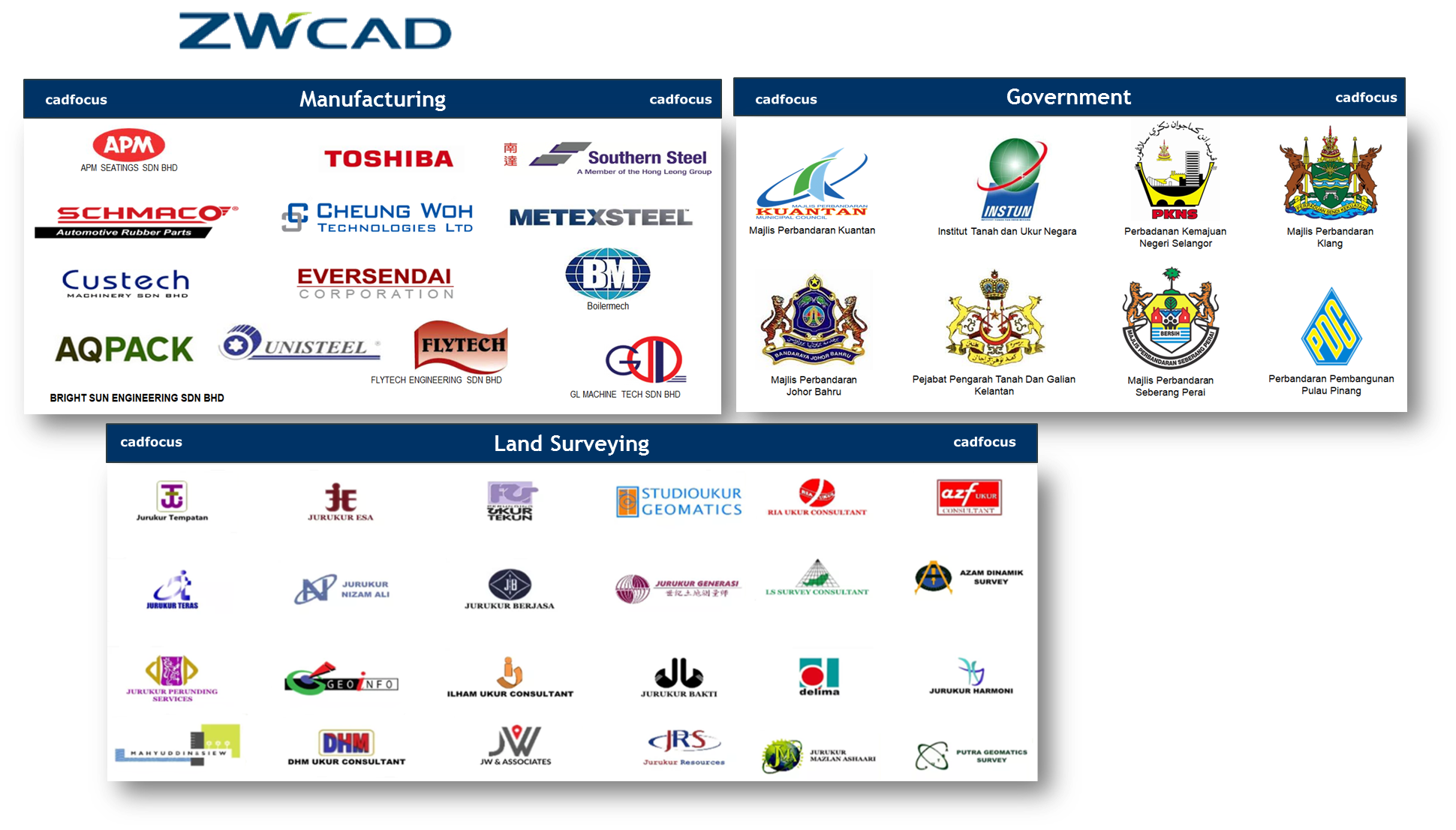 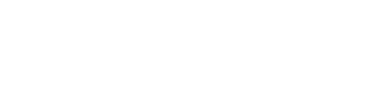 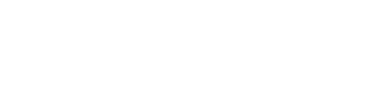 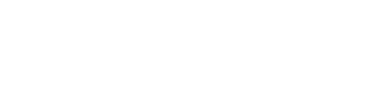 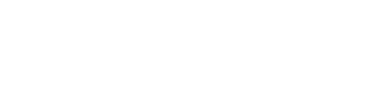 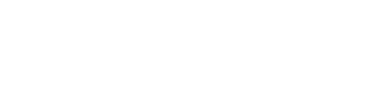 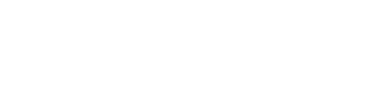 cadfocus
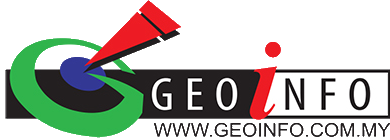 2018 Key Government Account Success
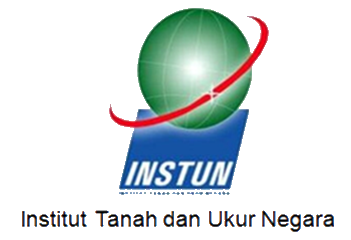 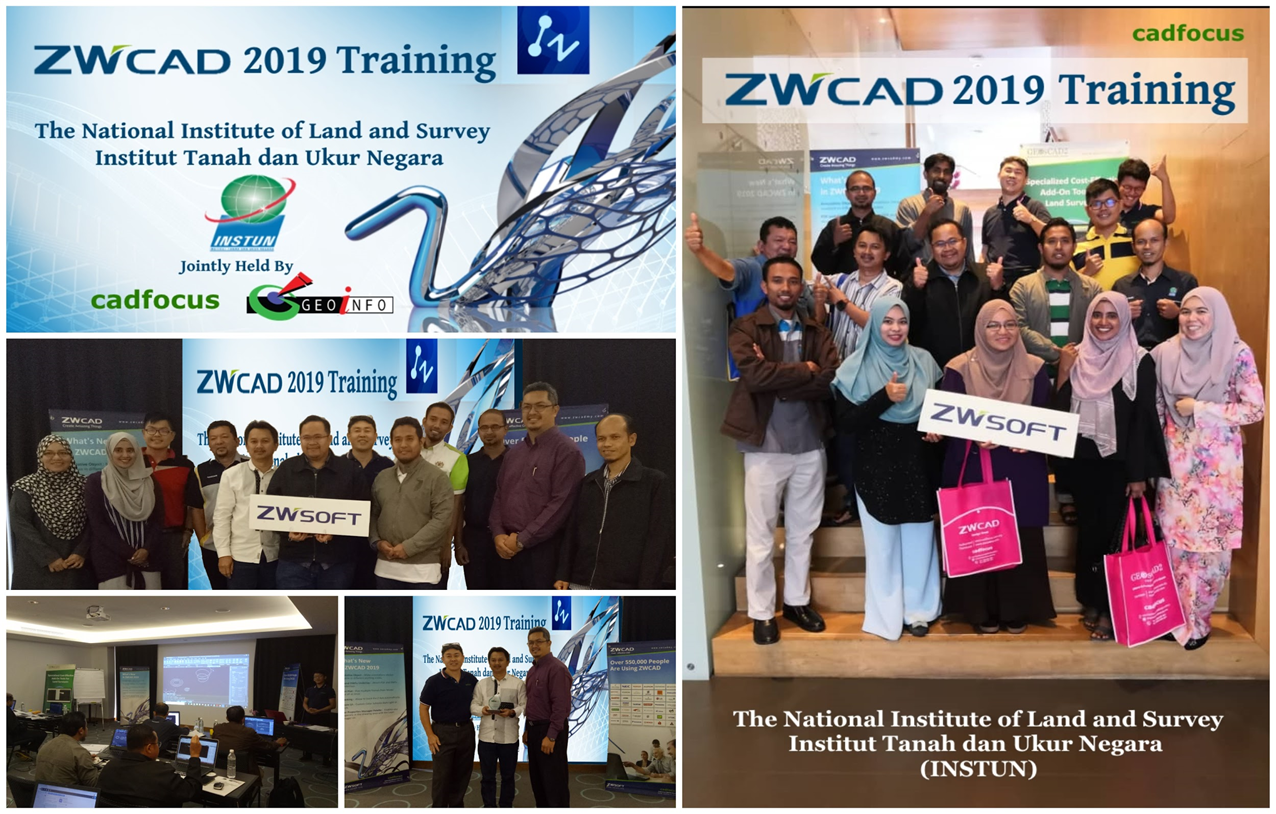 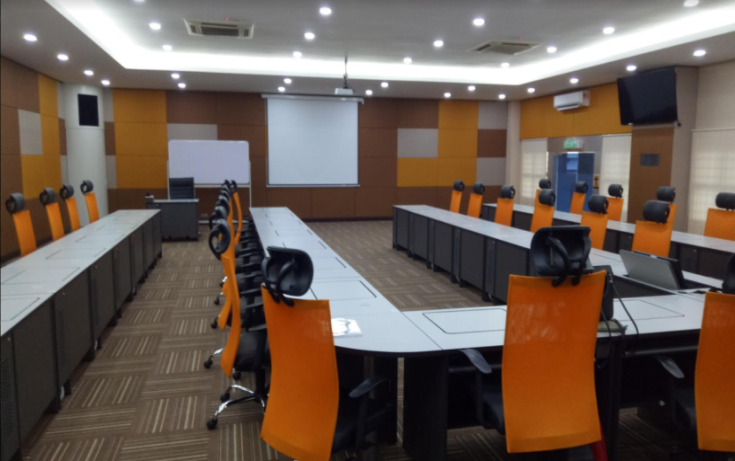 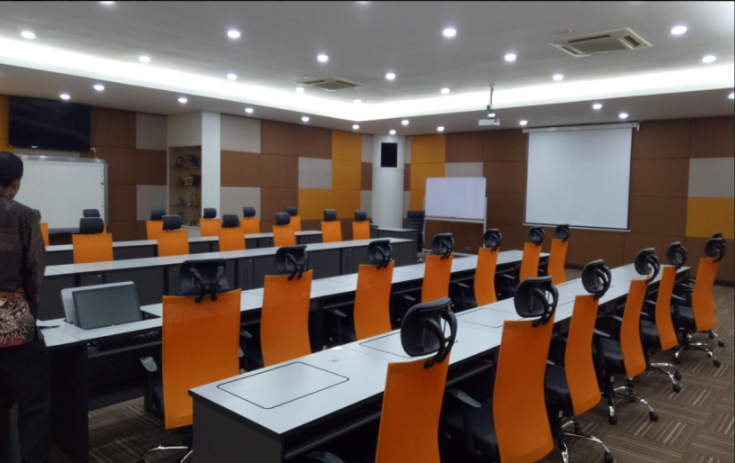 Total Purchase
ZWCAD PRO 36 Licenses
Update Training
cadfocus
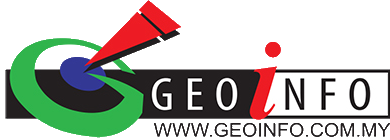 Cost Comparison: ZWCAD vs AutoCAD (Commercial version)
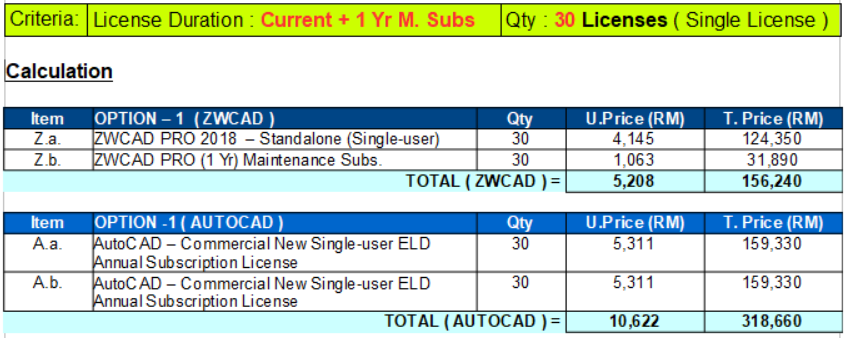 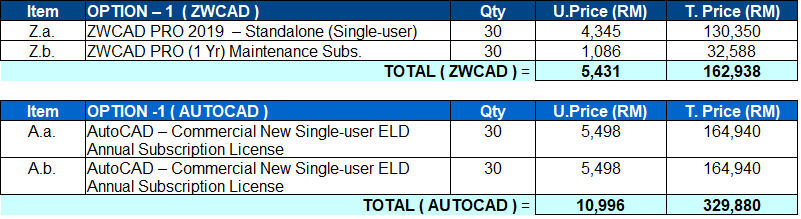 Note: Pricing (ZWCAD & AutoCAD) base on Feb 2019 price book and subject to change without prior notice.
cadfocus
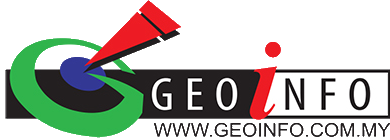 Cost Comparison: ZWCAD vs AutoCAD (Commercial version)
SUMMARY
ZWCAD Permanent License without Expiry Date
ZWCAD License + Maintenance Subs
ZWCAD License
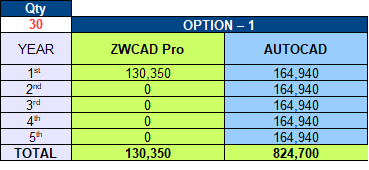 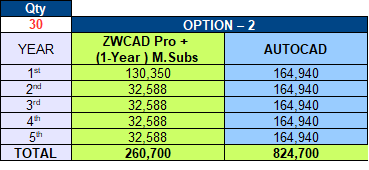 Note (Option 1) : 

ZWCAD version remain the same throughout the years of usage.
AutoCAD License use is yearly base and need to renew every year. Free upgrade to latest version every year
Note (Option 2) : 

With Maintenance Subscription option purchase, free upgrade to latest version every year.
AutoCAD License use is yearly base and need to renew every year. Free upgrade to latest version every year.
cadfocus
Note: Pricing (ZWCAD & AutoCAD) base on February 2019 price book and subject to change without prior notice.
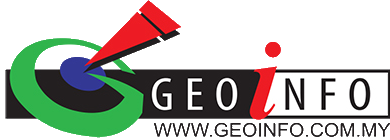 Price List
Note: Above Price List valid till 30th April 2019
cadfocus
TAMAT 
SEKIAN TERIMA KASIH
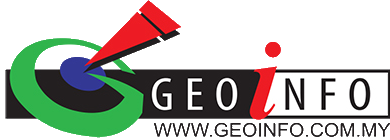